Contemporary Mathematics
Chapter 8 STATISTICS
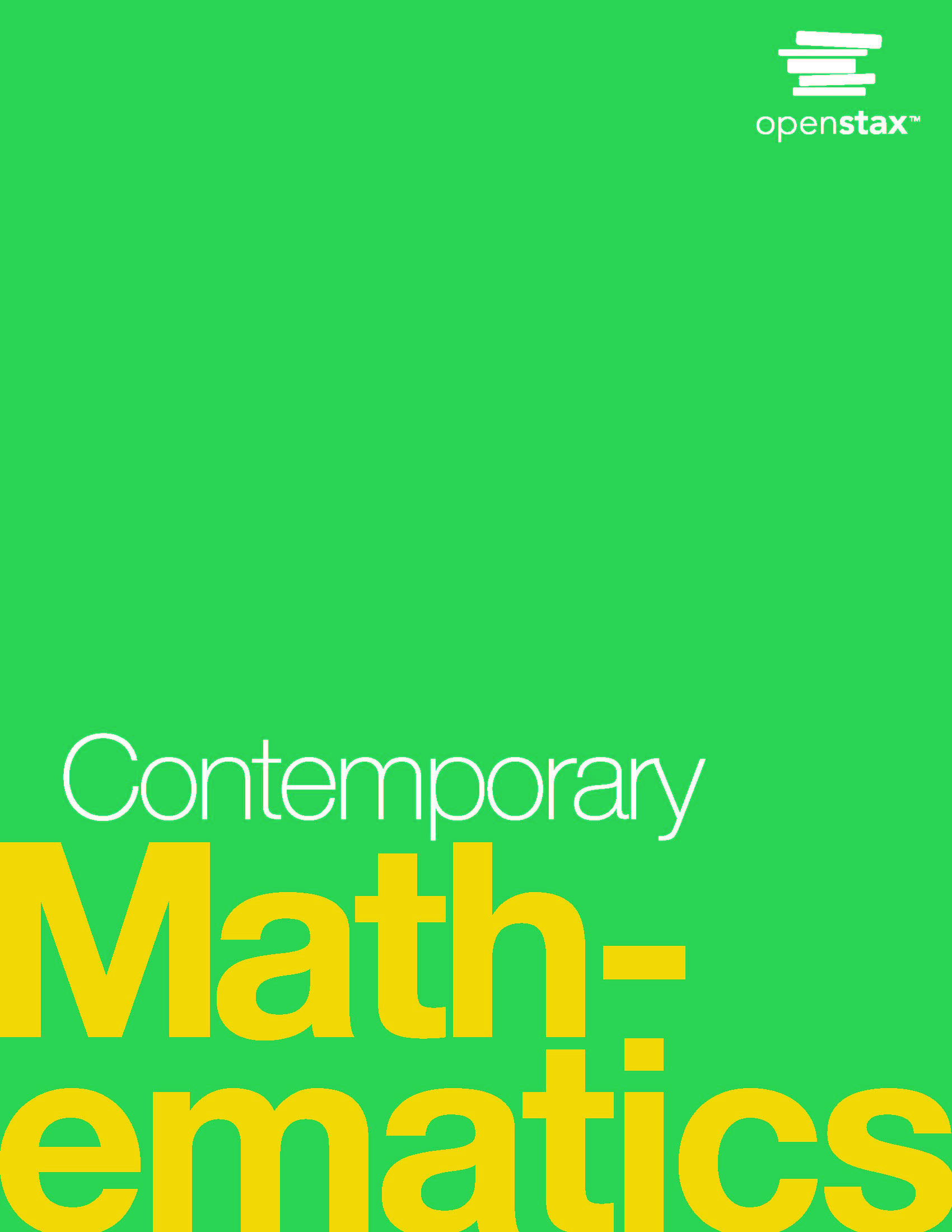 8.1 Gathering and Organizing Data
Learning Objectives:
Understand vocabulary used in gathering data.
Distinguish among sampling techniques.
Create frequency distributions.
8.1 Gathering and Organizing Data
Units are anything that can be measured or surveyed, including people, animals, objectives, experiments, and more.

Data are observations or measurements made on units. There are two broad types of data: 
Categorical data classifies the unit into a group (or category). 
Quantitative data is a numerical measure of a property of a unit. 

A sample is a group of units from which we collect data. 

A population is the collection of all the units that the gatherer is interested in.
8.1 Sampling Techniques
A simple random sample is chosen in a way that every unit in the population has an equal chance of being selected, and the chances of a unit being selected do not depend on the units already chosen.  
A systematic random sample is selected from an ordered list of the population (for example, names sorted alphabetically or students listed by student ID).  
A stratified sample is one chosen so that particular groups in the population are certain to be represented. 
A cluster sample is a sample where clusters of units are chosen at random, instead of choosing individual units.
EXAMPLE – Cluster Random Sampling
A postal inspector wants to check on the performance of a new mail carrier, so she chooses four streets at random among those that the carrier serves. Each household on the selected streets receives a survey.
[Speaker Notes: For the following situation, identify whether the sample is a simple random sample, a systematic random sample, a stratified random sample, a cluster random sample, or none of these.
The surveys are being given to households, so households are the units in this case. But households aren’t being chosen randomly; instead, streets are being chosen at random. These form clusters of units, so this is a cluster random sample.]
EXAMPLE – Simple Random Sampling
An executive at a streaming video service wants to know if her subscribers would support a second season of a new show. She gets a list of all the subscribers who have watched at least one episode of the show and uses a random number generator to select a sample of 50 people from the list.
[Speaker Notes: For the following situation, identify whether the sample is a simple random sample, a systematic random sample, a stratified random sample, a cluster random sample, or none of these.
The executive is choosing her sample completely at random from the full population, so this is a simple random sample.]
8.1 Organizing Data with Frequency Distributions
A frequency distribution is a table with two columns. The first contains each category (or quantity) present in the data, each listed once. The second contains the frequency of each category (or quantity), which is a count of how often each category (or quantity) appears in the data. 

A binned frequency distribution groups the data into ranges of values called bins, then records the number of responses in each bin.
EXAMPLE – Creating a Categorical Frequency Distribution
Step 1: For each possible response, count the number of times that response appears in the data. 
Step 2: Make a table with two columns.
A teacher records the responses of the class (28 students) on the first question of a multiple choice quiz, with five possible responses (A, B, C, D, and E):
Step 3: Check your work. If you add up your frequencies, you should get the same number as the total number of responses: 14 + 4 + 6 + 0 + 4 = 28.
Create a categorical frequency distribution that organizes the responses.
EXAMPLE – Creating a Quantitative Frequency Distribution
Step 1: Count the number of times you see each unique response.
Step 2: Make a table with two columns.
Attendees of a conflict resolution workshop are asked how many siblings they have. The responses are as follows:
Create a frequency distribution to organize the responses.
Step 3: Check your work. If you add up your frequencies, you should get the same number as the total number of responses: 5 + 13 + 6 + 3 + 2 + 1 = 30.
Creating a Binned Frequency Distribution
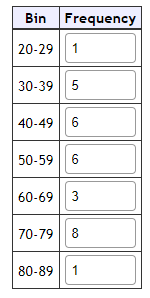 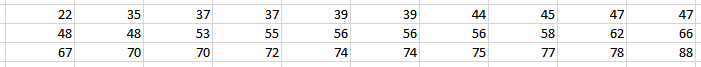 8.2 Visualizing Data
Learning Objectives:
Create charts and graphs to appropriately represent data.
Interpret visual representations of data.
Determine misleading components in data displayed visually.
8.2 Visualizing Categorical Data
If the data we’re visualizing is categorical, then we want a quick way to represent graphically the relative numbers of units that fall in each category. When we created the frequency distributions in the last section, all we did was count the number of units in each category and record that number (this was the frequency of that category). Frequencies are nice when we’re organizing and summarizing data; they’re easy to compute, and they’re always whole numbers. 
The proportion of data that fall into a particular category is computed by dividing the frequency for that category by the total number of units in the data. Proportions can be expressed as fractions, decimals, or percentages.
EXAMPLE – Finding Proportions
Step 1: Create a frequency table.
Step 2: Find proportions by dividing the frequency by the total number of units.
A teacher records the responses of the class (28 students) on the first question of a multiple choice quiz, with five possible responses (A, B, C, D, and E):
Compute the proportions for each category.
Step 3:  Check your work. If you add up your frequencies, you should get the same number as the total number of responses: 50% + 14.3% + 21.4% + 0% + 14.3% = 100%.
8.2 Bar & Pie Charts
A bar chart is a visualization of categorical data that consists of a series of rectangles arranged side-by-side (but not touching).
A pie chart consists of a circle divided into wedges, with each wedge corresponding to a category. The proportion of the area of the entire circle that each wedge represents corresponds to the proportion of the data in that category.
8.2 Visualizing Quantitative Data (1 of 2)
Stem-and-leaf plots are visualization tools that fall somewhere between a list of all the raw data and a graph. A stem- and-leaf plot consists of a list of stems on the left and the corresponding leaves on the right, separated by a line. The stems are the numbers that make up the data only up to the next-to-last digit, and the leaves are the final digits.
[Speaker Notes: Stem-and-leaf plots are useful in that they give us a sense of the shape of the data. Are the data evenly spread out over the stems, or are some stems “heavier” with leaves? Are the heavy stems on the low side, the high side, or somewhere in the middle? These are questions about the distribution of the data, or how the data are spread out over the range of possible values.]
8.2 Visualizing Quantitative Data (2 of 2)
Histograms are visualizations that can be used for any set of quantitative data, no matter how big or spread out. They differ from a categorical bar chart in that the horizontal axis is labeled with numbers (not ranges of numbers), and the bars are drawn so that they touch each other. The heights of the bars reflect the frequencies in each bin. Unlike with stem-and-leaf plots, we cannot recreate the original dataset from a histogram.
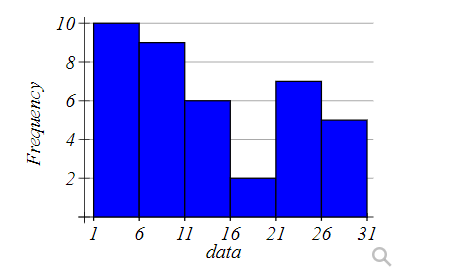 8.2 Misleading Graphs
Graphical representations of data can be manipulated in ways that intentionally mislead the reader. There are two primary ways this can be done: by manipulating the scales on the axes and by manipulating or misrepresenting areas of bars.
8.3 Mean, Median & Mode
Learning Objectives:
Calculate the mode of a data set. 
Calculate the median of a data set. 
Calculate the mean of a data set.
The Mode
The mode is the value that appears most often in a data set. 

If there are two modes, the data are bimodal.
The Median
The median is the value that is greater than no more than half of the values and less than no more than half of the values. 

Suppose we have a set of data with n values, ordered from smallest to largest. If n is odd, then the median is the data value at position
If n is even, then we find the values at positions
If those values are named a and b, then the median is defined to be
The Mean
Given a data set containing n total values, the mean of the data set is defined as the sum of all the data values, divided by n.
EXAMPLE – Finding Mean, Median, and Mode
Use the given stem-and-leaf plot to determine the mode, median, and mean:
Mode: 112 is the most frequent number.
Median: There are 28 data points (n = 28). The values at positions
are 112 and 112. 
The median is:
Mean: Find the sum of all the data values, divided by n, the total number of data points.
8.4 Range and Standard Deviation
Learning Objectives:
Calculate the range of a data set. 
Calculate the standard deviation of a data set.
[Speaker Notes: In this section, we’ll look at two numbers that help us describe the spread in the data: the range and the standard deviation. These numbers are called measures of dispersion.]
Range
The range is the difference between the maximum and minimum values in the set.
EXAMPLE – Finding the Range
You survey some of your friends to find out how many hours they work each week. Their responses are: 
5, 20, 8, 10, 35, 12. 
What is the range?
The maximum value in the set is 35 and the minimum is 5, so the range is 35 − 5 = 30.
Standard Deviation
The standard deviation is a measure of dispersion that can be interpreted as approximately the average distance of every data value from the mean. (This distance from the mean is the “deviation” in “standard deviation.”)
The standard deviation formula is:
This resource contains adaptations of the OpenStax Algebra and Trigonometry 2e open textbook and is © by Susan Aydelotte under a CC BY-NC-SA 4.0 International license; it may be reproduced or modified for noncommercial purposes only but must be attributed to OpenStax, Rice University and any changes must be noted. Any adaptation must be shared under the same type of license.
https://openstax.org/details/books/calculus-volume-1